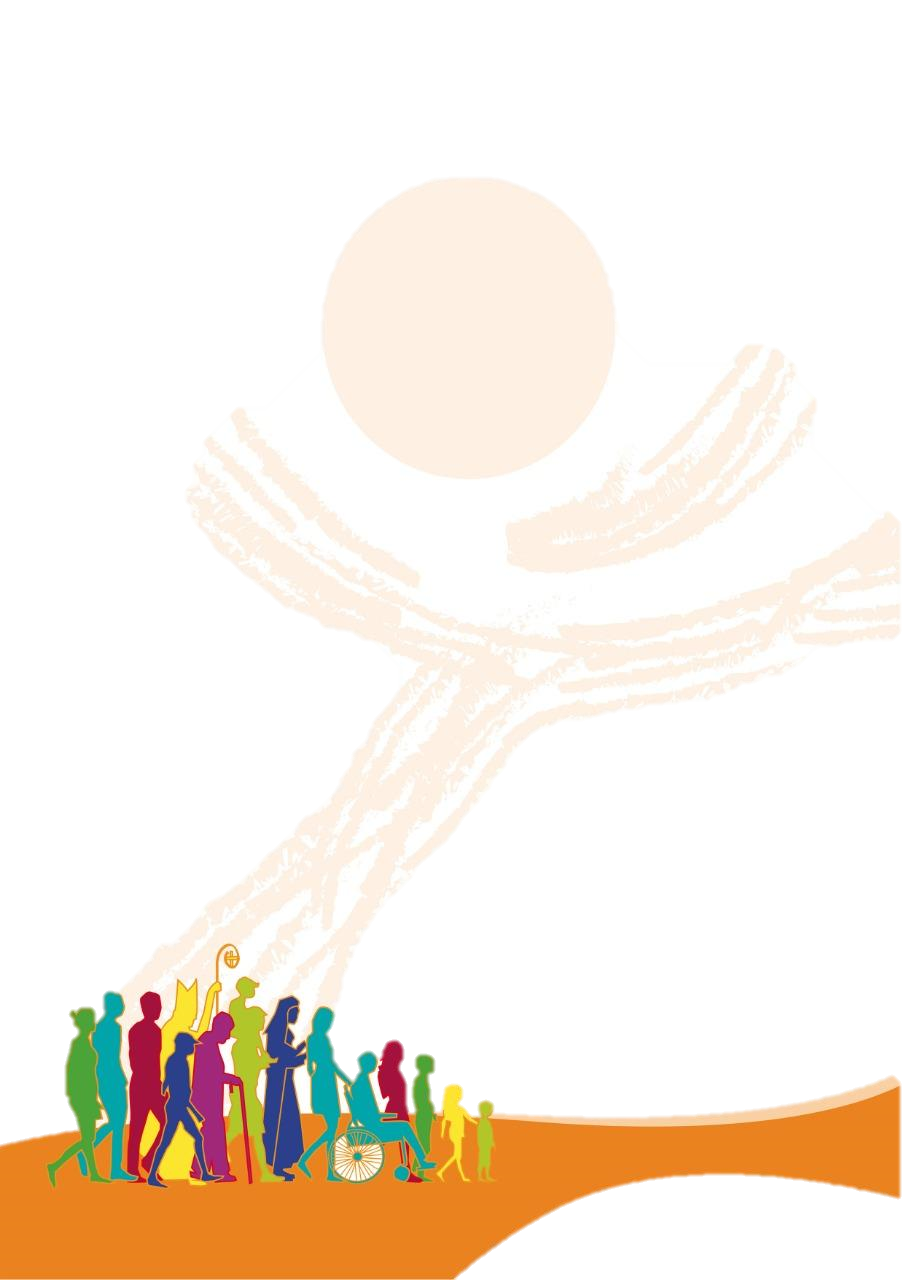 ORACIÓN DEL SÍNODO
Estamos ante ti, Espíritu Santo, reunidos en tu nombre.
Tú que eres nuestro verdadero consejero: ven a nosotros, apóyanos,
entra en nuestros corazones.
Enséñanos el camino, muéstranos cómo alcanzar la meta.
Impide que perdamos el rumbo como personas débiles y pecadoras.
No permitas que la ignorancia nos lleve por falsos caminos.
Concédenos el don del discernimiento, para que no dejemos que nuestras acciones se guíen por perjuicios y falsas consideraciones.
Condúcenos a la unidad en ti, para que no nos desviemos del camino de la verdad y la justicia, sino que en nuestro peregrinaje terrenal nos esforcemos
por alcanzar la vida eterna.
Esto te lo pedimos a ti, que obras en todo tiempo y lugar, en comunión con el Padre y el Hijo por los siglos de los siglos. Amén
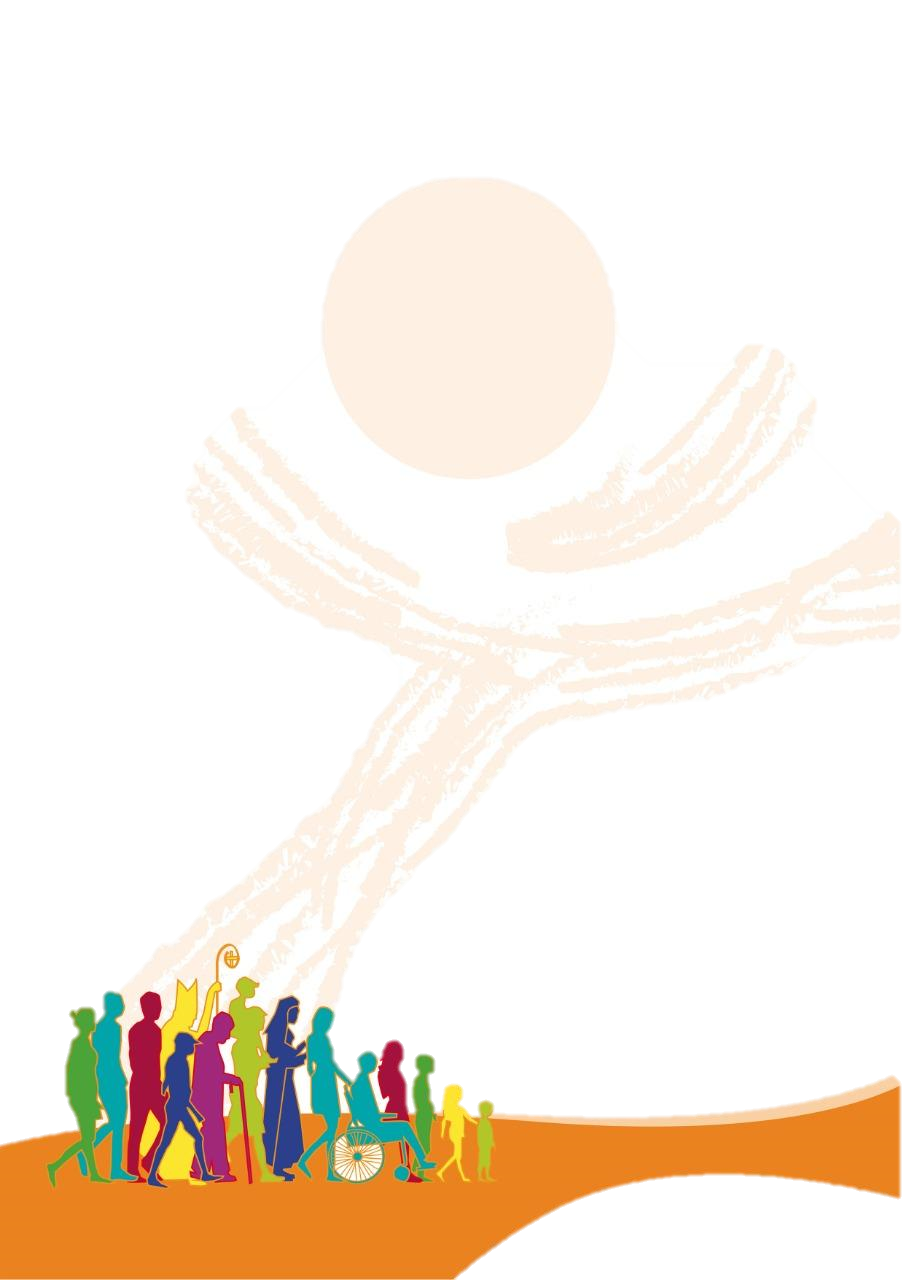 ¿Qué significa Sínodo?
Pueblo de Dios
Caminar juntos
Jesucristo
Discípulos del camino
¿Qué es un Sínodo de Obispos?
Convocado por el Papa
Órgano consultivo
CV II 
(Pablo VI)
Diversas cuestiones
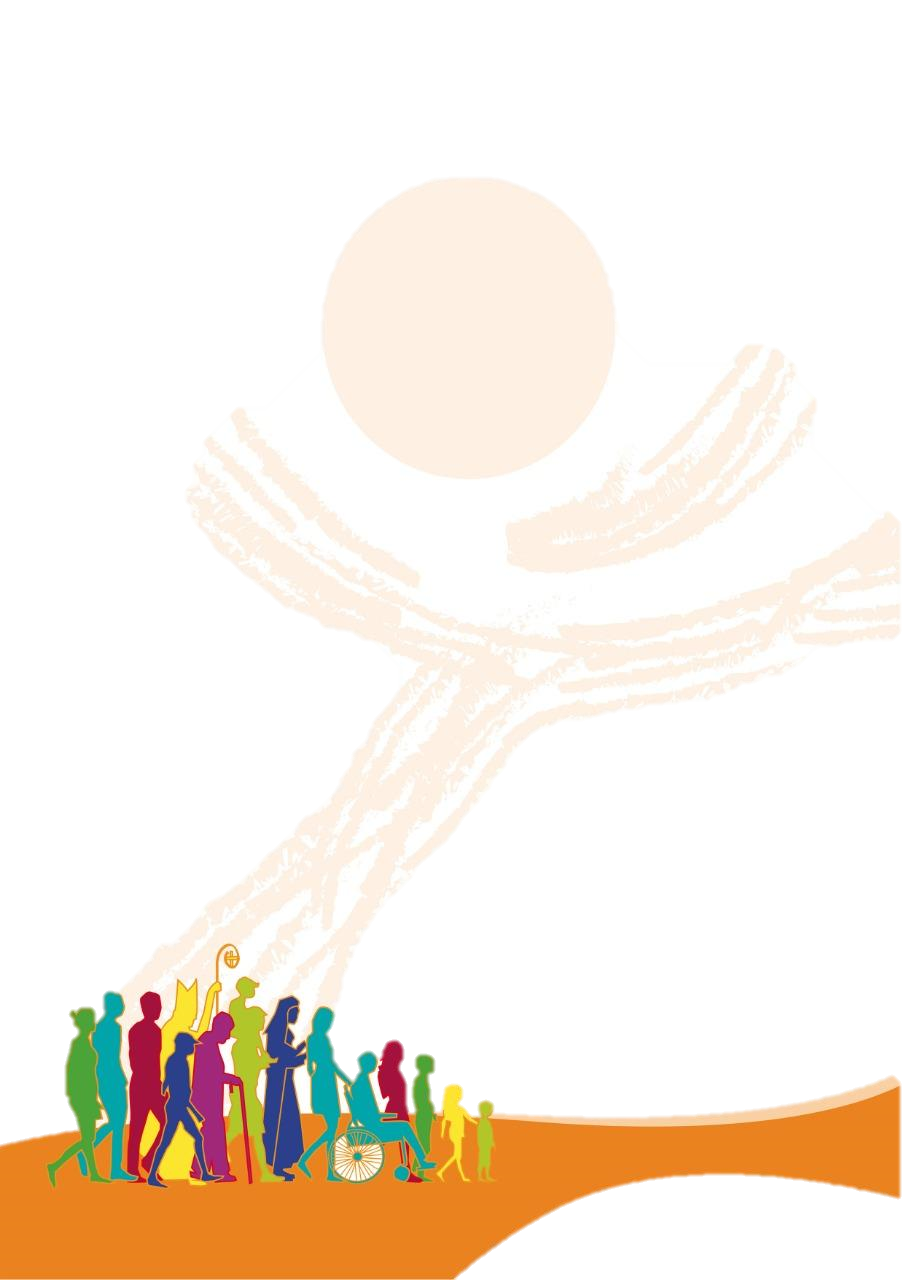 ¿Qué significa que sea órgano consultivo?
Escucharse mutuamente
Ejercicio de escucha del Espíritu Santo
Tarea de los obispos
Escuchar la voz y el sentir de la Iglesia particular
¿Cuál es el tema de este Sínodo?
SINODALIDAD
Por una Iglesia sinodal: 
comunión, participación y misión
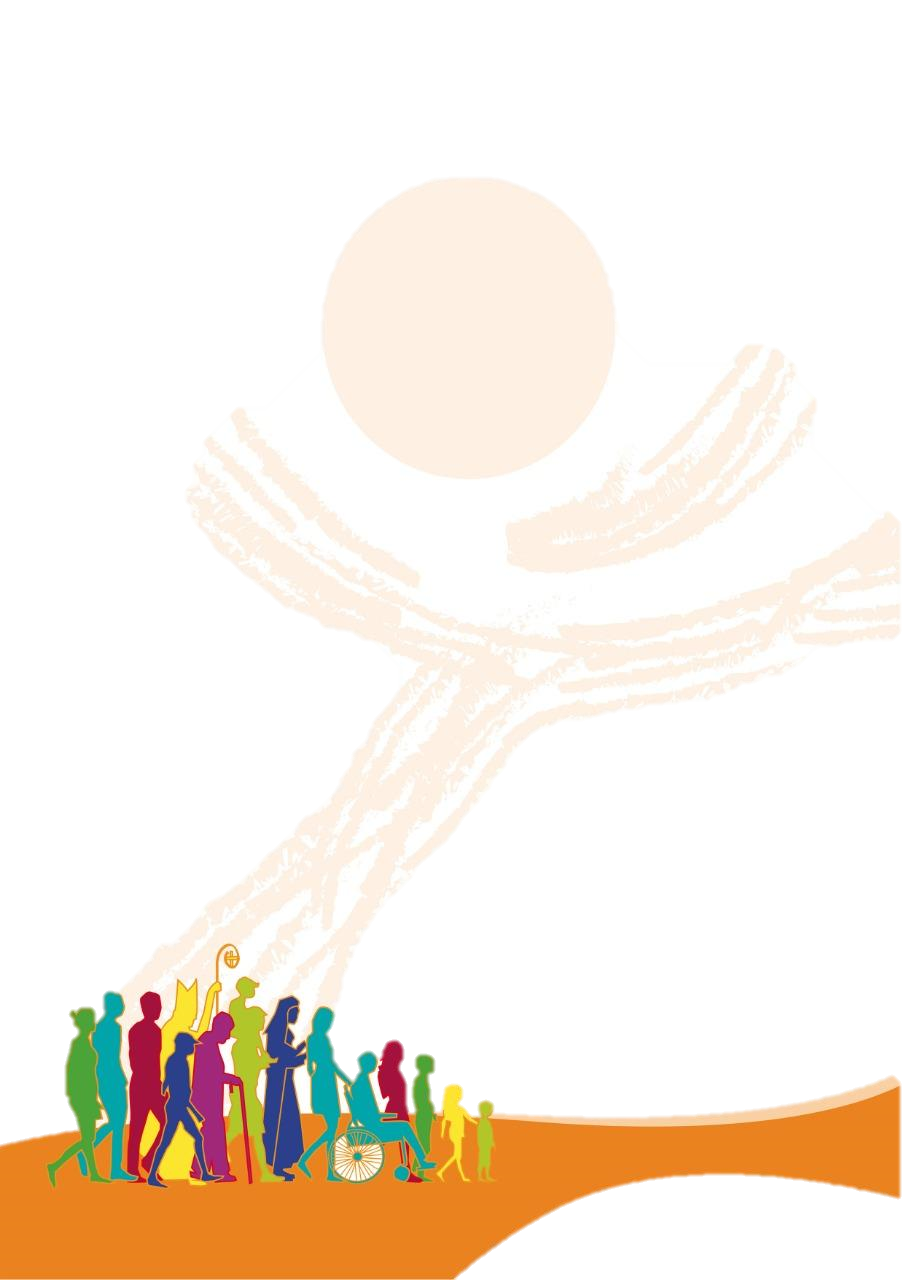 ¿Qué es la Sinodalidad?
Vida y la misión de la Iglesia
Caminar juntos y reunirse en asamblea del Pueblo de Dios
Dimensión constitutiva de la Iglesia
La Iglesia es sinodal
El mundo en el que vivimos, y que estamos llamados a amar y servir también en sus contradicciones, exige de la Iglesia el fortalecimiento de las sinergias en todos los ámbitos de su misión. Precisamente el camino de la sinodalidad es el camino que Dios espera de la Iglesia del tercer milenio.
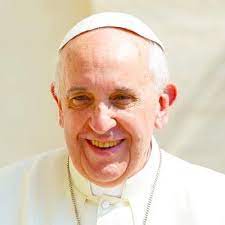 DISCURSO DEL SANTO PADRE FRANCISCO
CONMEMORACIÓN DEL 50 ANIVERSARIO DE LA INSTITUCIÓN DEL SÍNODO DE LOS OBISPOS
Octubre de 2015
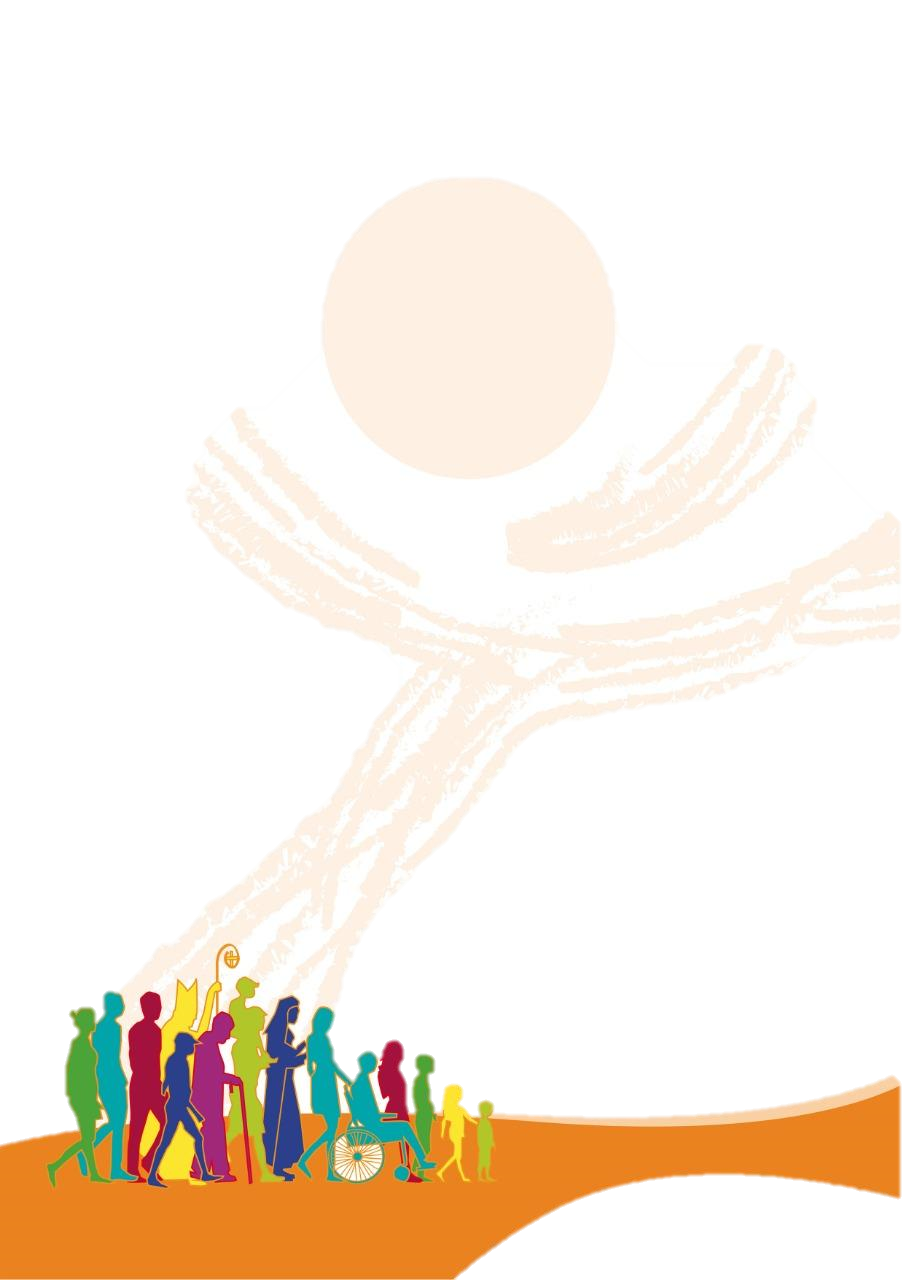 ¿Quiénes participan de la Iglesia Sinodal?
Bautismo
Todos
Vocación y dignidad común
Experiencias de auténtica escucha y discernimiento
«cada uno de los bautizados, cualquiera que sea su función en la Iglesia y el grado de instrucción de su fe, es un agente evangelizador, y sería inadecuado pensar en un esquema de evangelización llevado adelante por actores calificados donde el resto del pueblo fiel sea sólo receptivo de sus acciones»
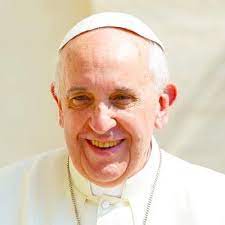 EVANGELII GAUDIUM 120
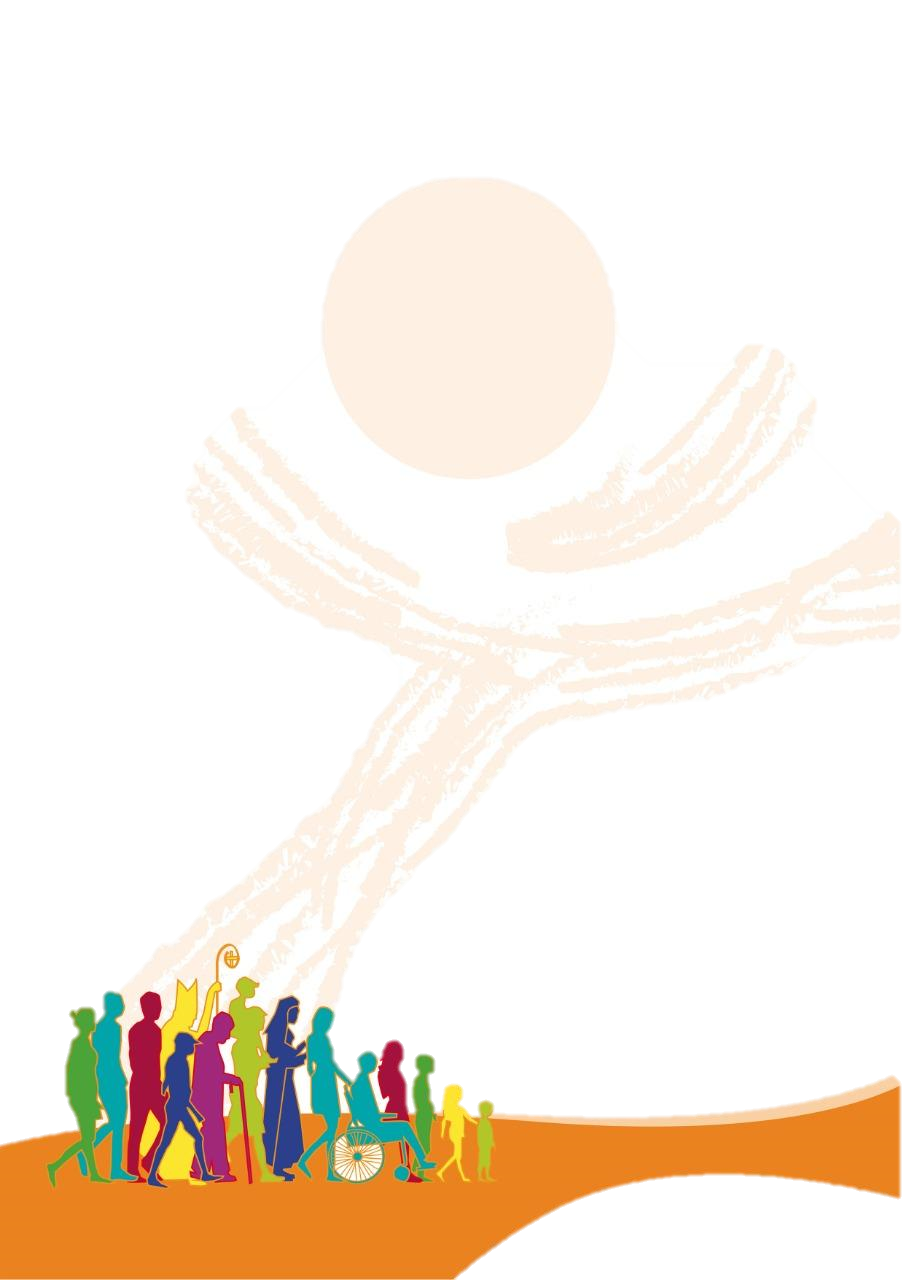 ¿Cuál es el objetivo de este Sínodo?
Cada fase vuelve a ella.
Pregunta fundamental
¿Cómo se realiza hoy este “caminar juntos” en nuestra Iglesia particular?
¿Qué pasos nos invita a dar el Espíritu para crecer en nuestro caminar juntos?
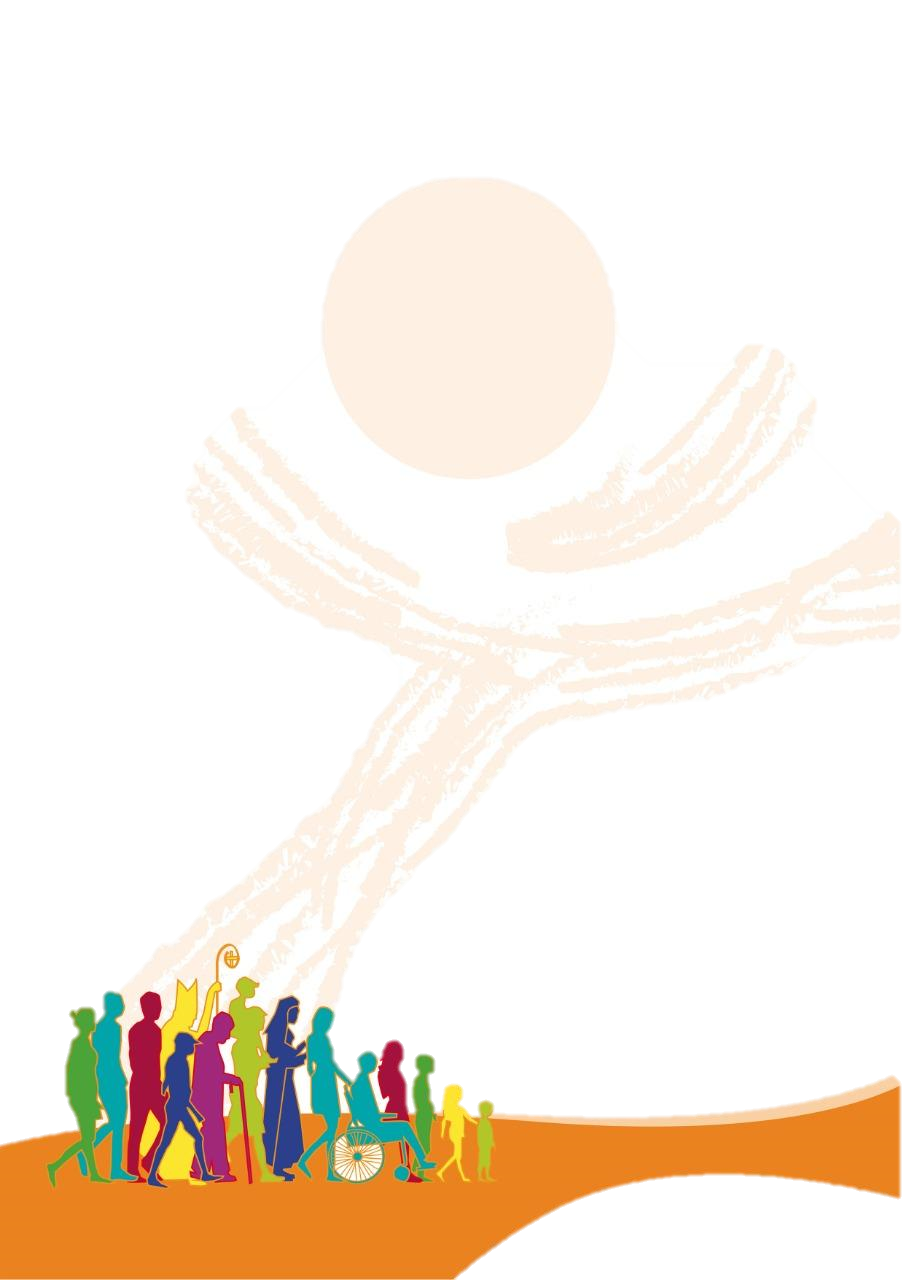 ¿Cómo lo hacemos?
Ejercicio de escucha mutua y discernimiento en el Espíritu Santo
Una Iglesia sinodal es una Iglesia de la escucha, con la conciencia de que escuchar «es más que
oír» . Es una escucha recíproca en la cual cada uno tiene algo que aprender. Pueblo fiel, colegio episcopal, Obispo de Roma: uno en escucha de los otros; y todos en escucha del Espíritu Santo, el «Espíritu de verdad»
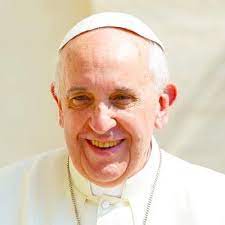 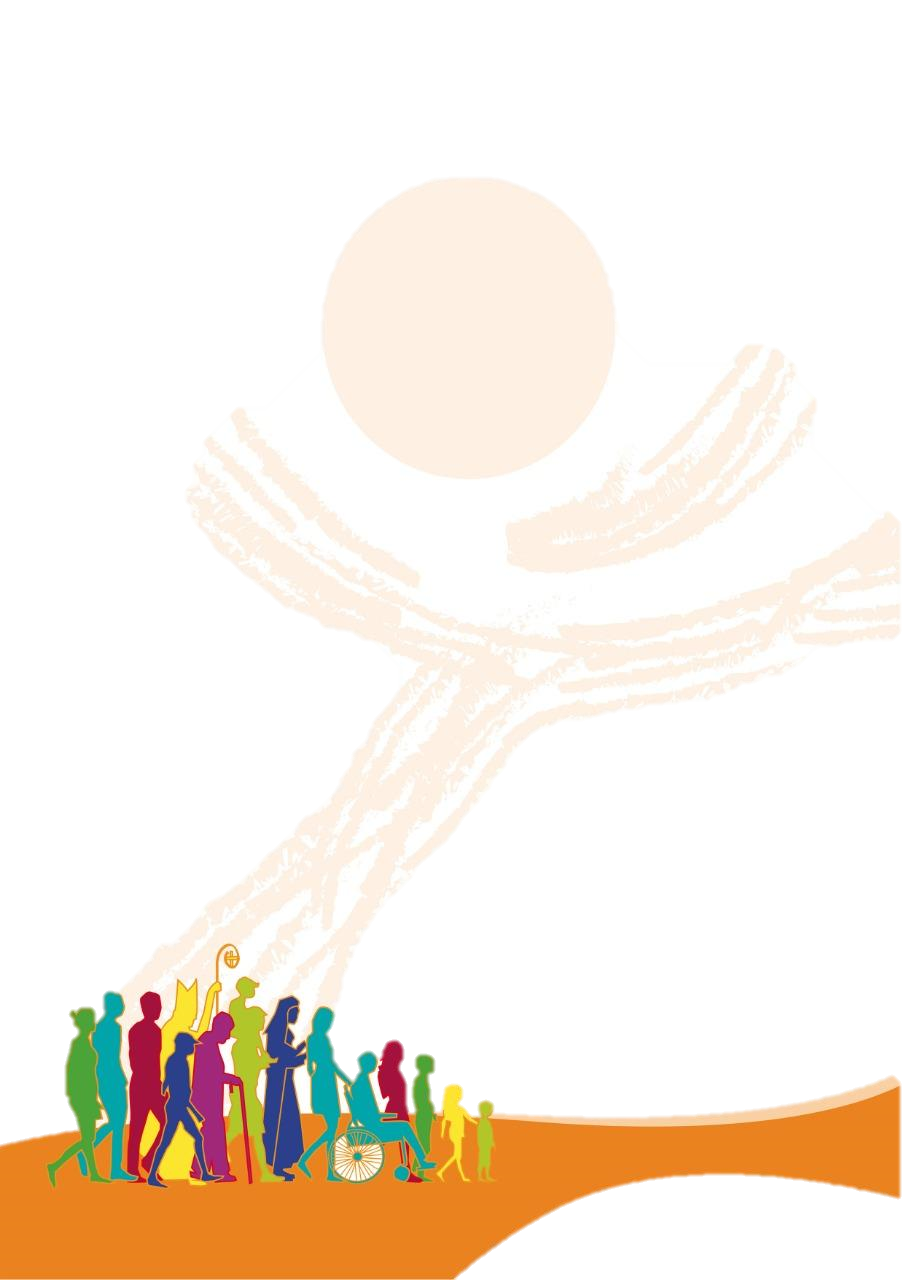 ¿Cómo es el proceso de escucha?
TODOS
Fase preparatoria
Fase celebrativa
ALGUNOS
UNO
Fase de actuación
¿Cuáles son las fases?
1. Encuentros en la propia diócesis (febrero, marzo y abril de 2022)
2. Conclusiones a la Conferencia Episcopal (mayo de 2022)
3. Asambleas Regionales / Continentales (antes de marzo 2023)
4. Sínodo en Roma (octubre de 2023)
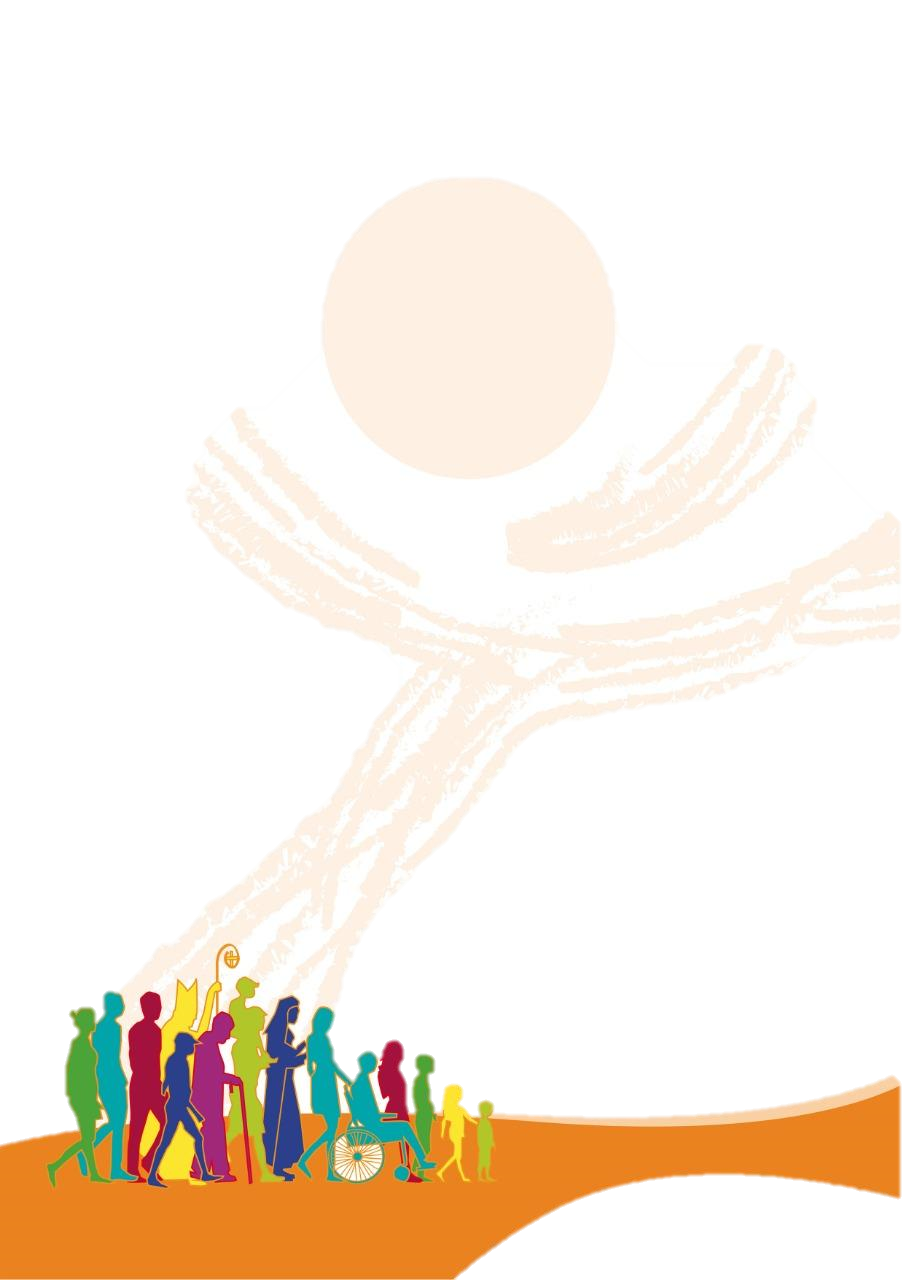 ¿Cuáles son las dimensiones del tema?
Pilares de una Iglesia Sinodal
Interrelacionadas
No jerárquicas
Comunión:
Reunidos en una misma fe
Todos los que pertenecen al Pueblo de Dios -laicos, consagrados y ordenados- para que se comprometan en el ejercicio de la escucha profunda y respetuosa de los demás.
Participación:
Misión:
Permitir a la Iglesia que pueda testimoniar mejor el Evangelio, especialmente a quienes viven en las periferias.
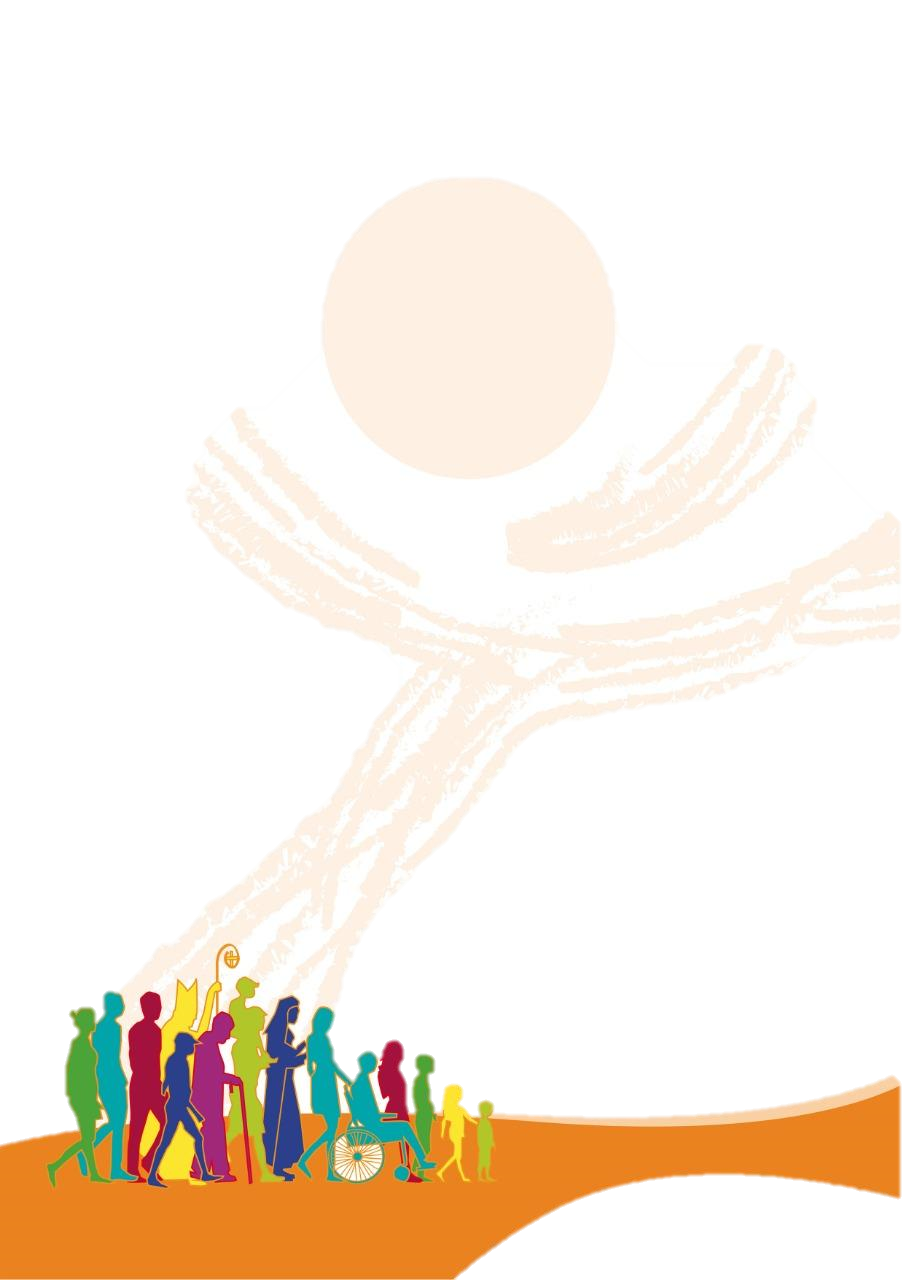 ¿Qué significa ser sinodal?
escucha y un diálogo auténticos
Actitudes particulares
Dedicar tiempo para compartir
Humildad en la escucha - Valentía en el habla
El diálogo nos lleva a la novedad, la conversión y al cambio
Ejercicio eclesial de discernimiento
Superar la plaga del clericalismo (cada miembro tiene un rol único que desempeñar)
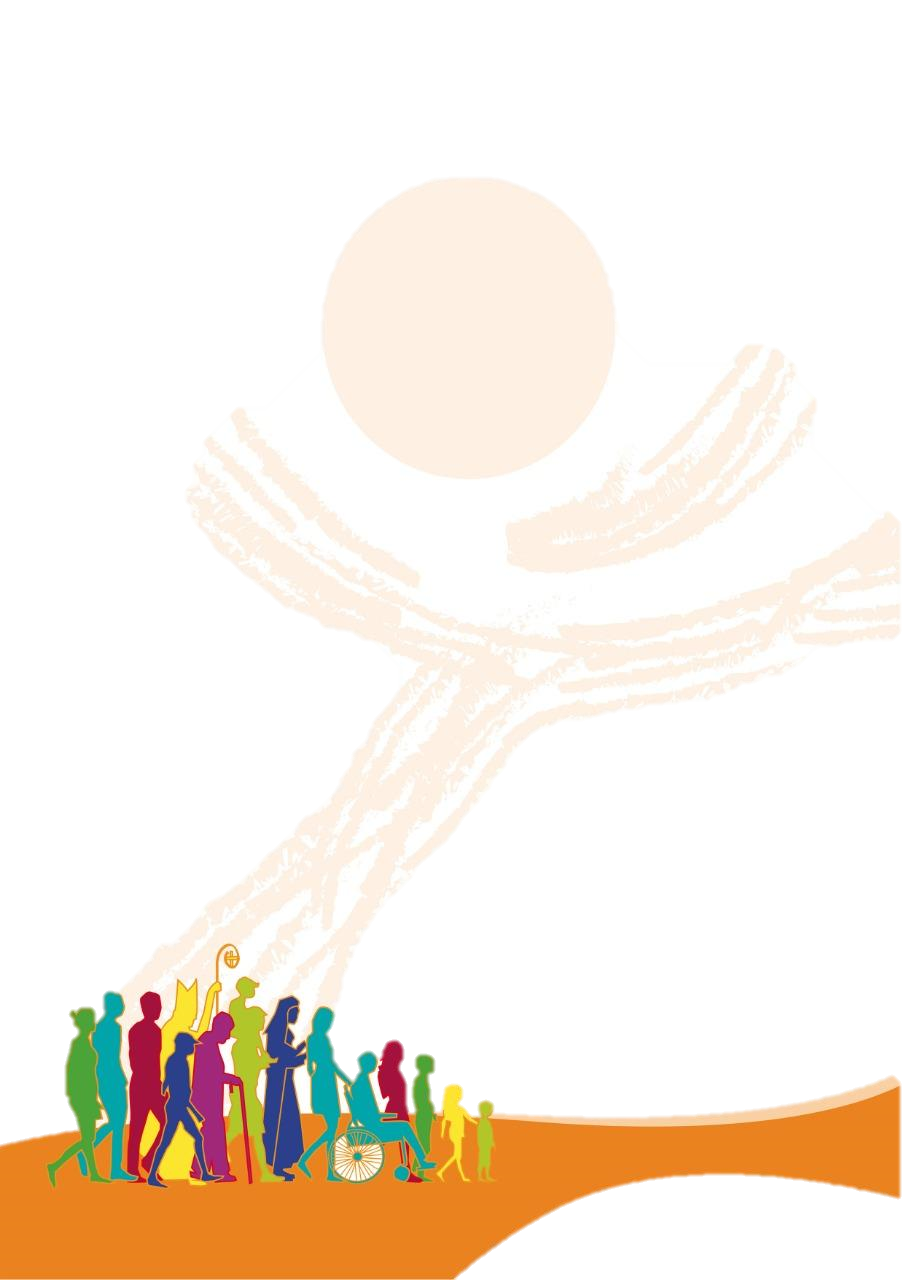 Momento de intercambio…
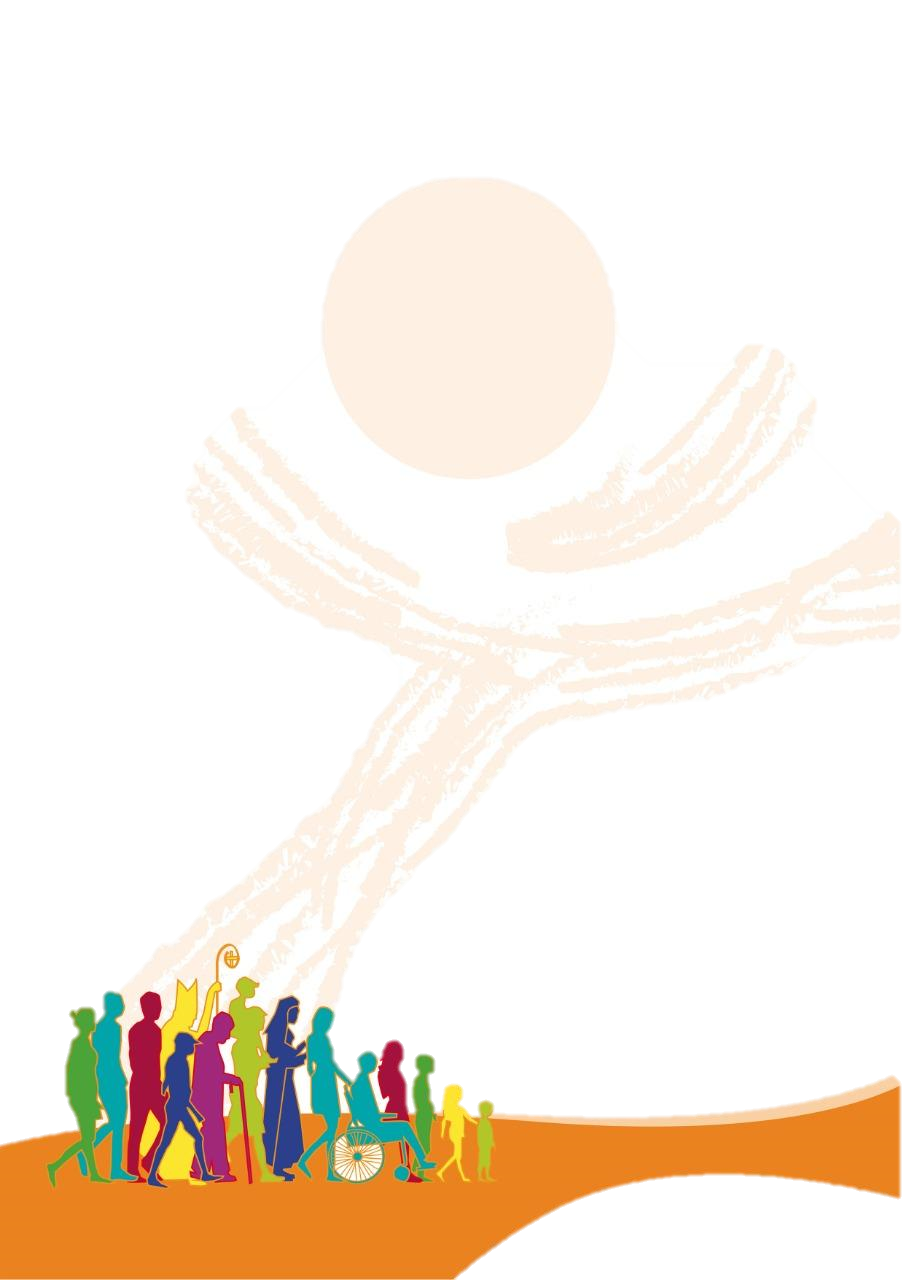 La pregunta fundamental (página 1)
Preguntas para la reflexión (página 3)
10 núcleos temáticos (página 4)
Escucha mutua y discernimiento en el Espíritu Santo
Nos dejamos iluminar por la Palabra
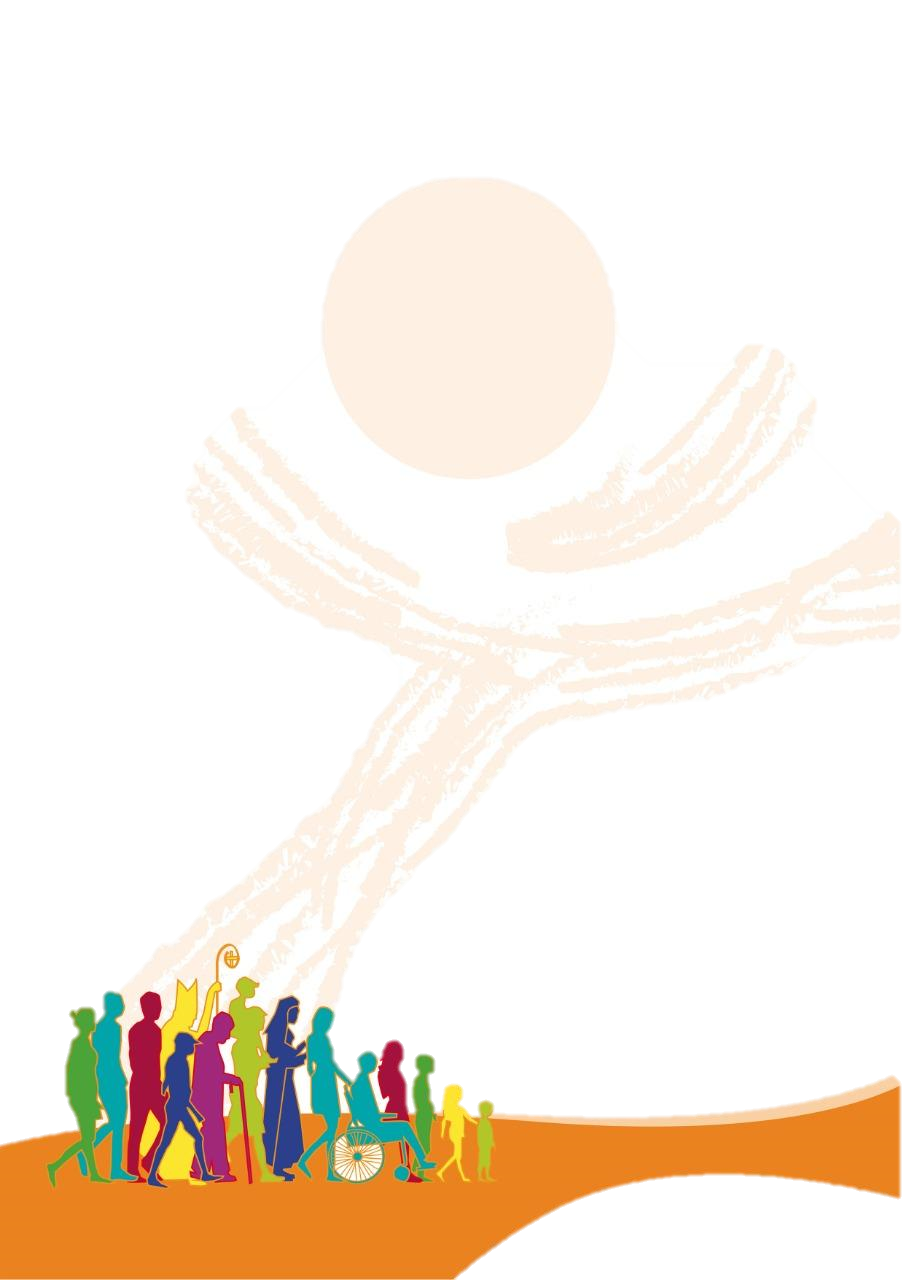 Se sugieren los siguientes textos para dejarnos iluminar por la Palabra: 
 
Propuesta 1: Hch 8, 26-40
¿Cuál es la actitud de Felipe al encontrarse con el etíope? ¿Cómo lo escucha?
¿Qué le pide el etíope a Felipe? ¿Por qué crees que lo hace?
Propuesta 2: En el Evangelio podemos encontrar distintas actitudes de escucha:
Herodes ante Jesús Lc 23, 8-12
El joven rico Lc 18, 18-23
Marta, hermana de María Lc 10, 38-42
El Sumo Sacerdote en el Sanedrín Mc 14, 60-64
¿Cuáles son las actitudes de escucha de cada uno? ¿Impiden o colaboran?
¿Qué actitudes y disposiciones son necesarias para escuchar verdaderamente?